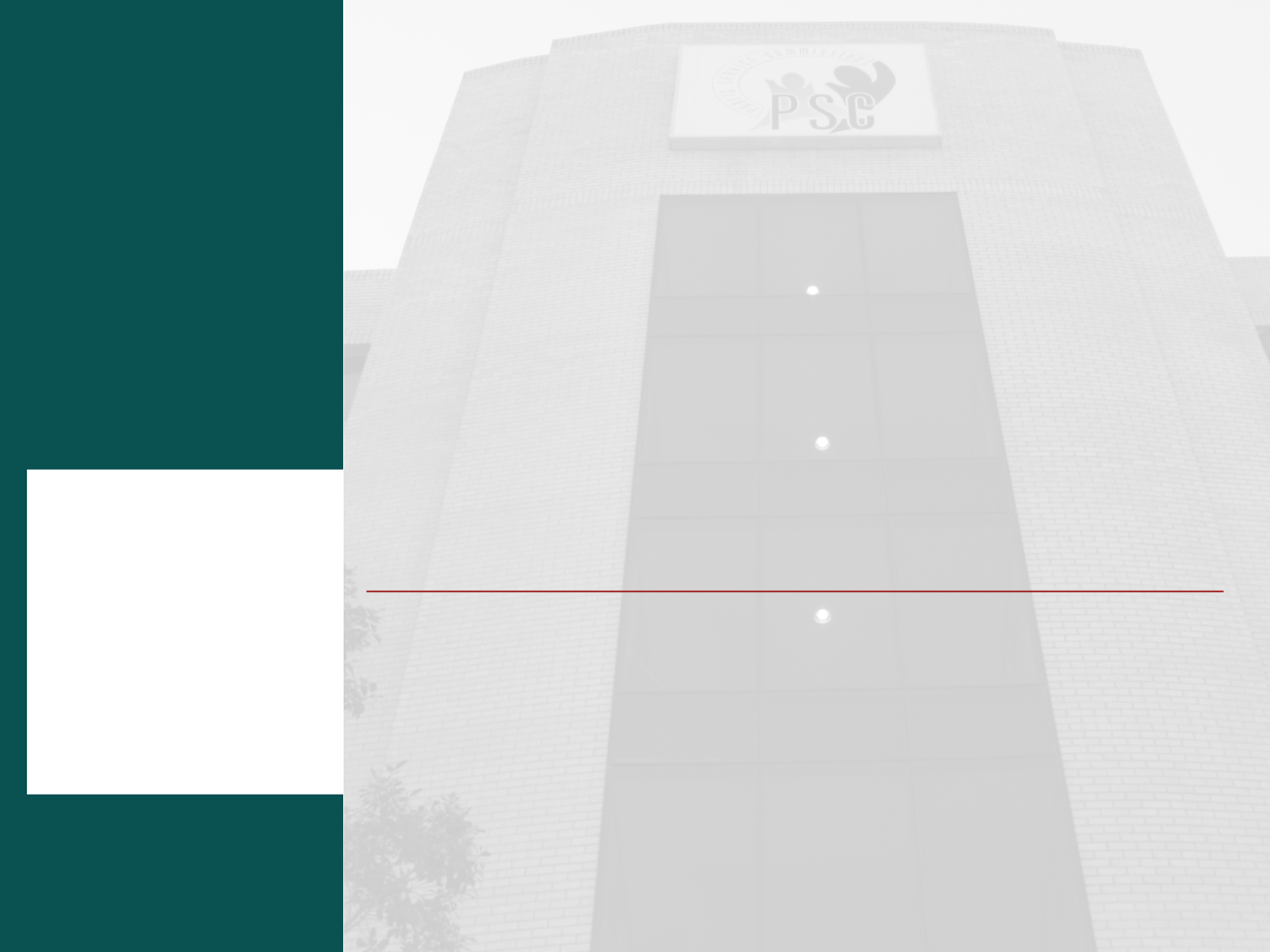 ANNUAL REPORT FOR 2019/20 
FINANCIAL YEAR
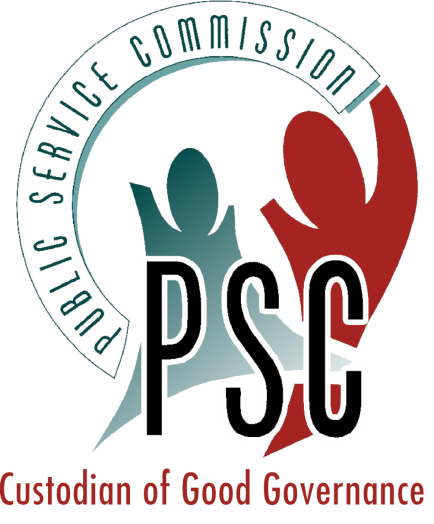 BRIEFING TO THE PORTFOLIO COMMITTEE ON PUBLIC SERVICE AND ADMINISTRATION, PLANNING/MONITORING & EVALUATION

18 NOVEMBER 2020
1
PRESENTATION OUTLINE
Briefing on the progress report with regard to the implementation of the recommendations contained in the budget report (Vote 10) 2019/20 financial year 
Briefing by the Public Service Commission on the annual report for 2019/20 financial year (BRRR) 
Background
Summary of Performance Information
Financial Performance
Audit outcome
Overview of draft Performance Information per Programme
2
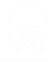 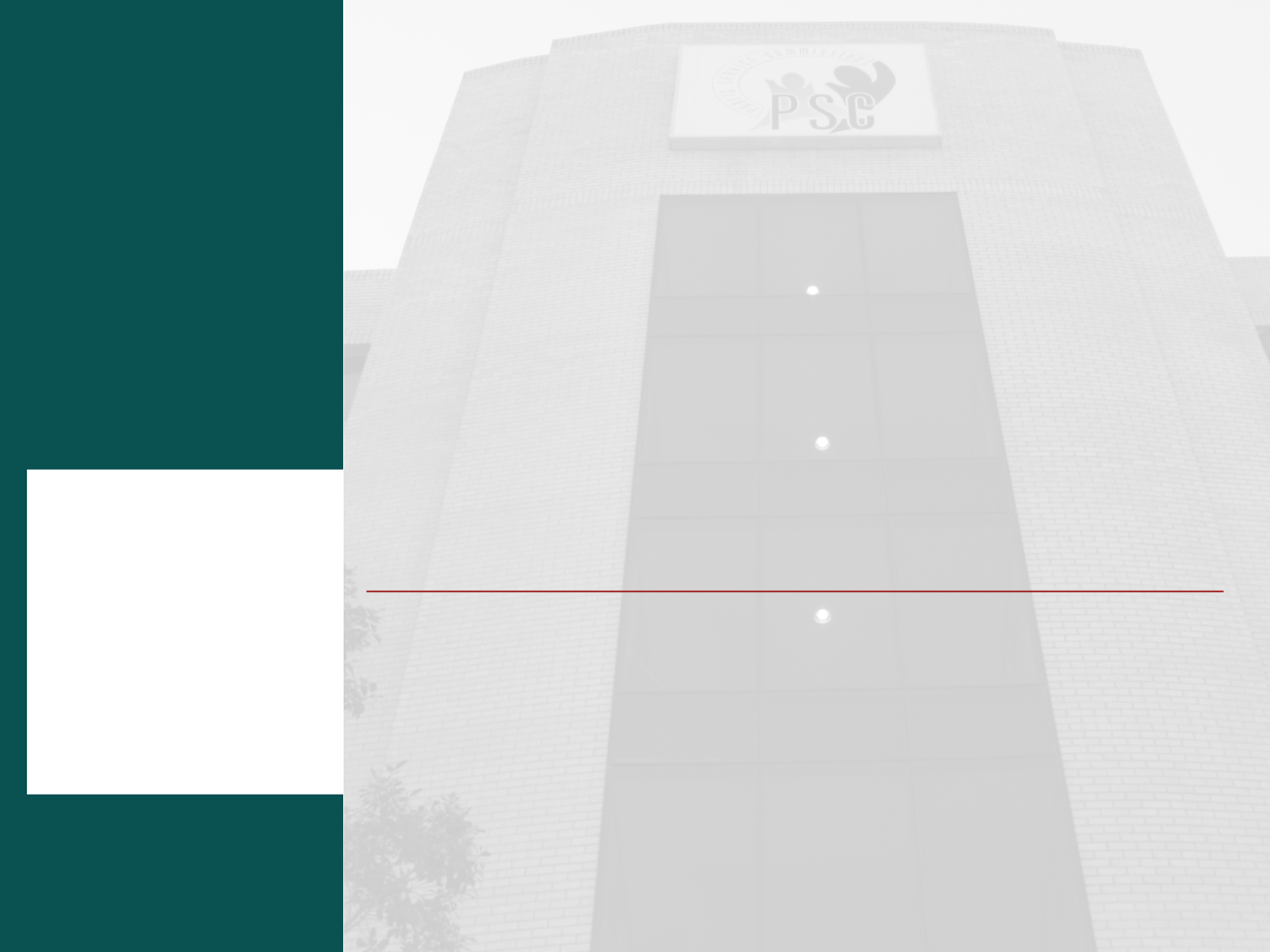 Briefing on the progress report with regard to the implementation of the recommendations contained in the budget report (Vote 10) 2019/20 financial year
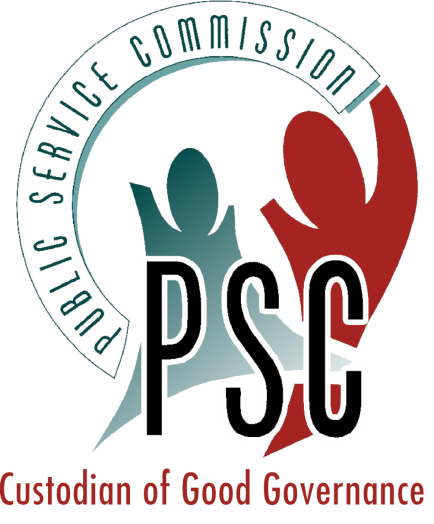 3
RECOMMENDATION IN BUDGET REPORT
11.17: That the PSC should continue monitoring and evaluating government on the Constitutional Values and Principles (CVPs) in the public sector. The PSC should after having tabled the report to Parliament, publish the results on the State of the Public Service with regard to the adherence to the CVPs to the members of the public by utilising platforms such as media conferences and social media as a way of popularising its work.  
The monitoring and evaluation of the CVPs is an annual programme of the PSC. In the 2020/21 financial year the PSC will conduct quantitative evaluations of 25 departments. 
Overall, the work of the PSC across all streams hinges on the CVPs.
The evaluations, including other initiatives culminate in a State of the Public Service Report. The 2019 report was approved in March 2020.
The PSC popularises the findings of its report in presentations to various stakeholders and also publicises it through the media (5 articles in 2020), as well as through its quarterly publication, the “Pulse of the Public Service”. 
On 1 October 2020 the PSC hosted a Webinar on the State of the Public Service, which was well attended by various stakeholders, including heads of department, academia, international representatives and the press.
4
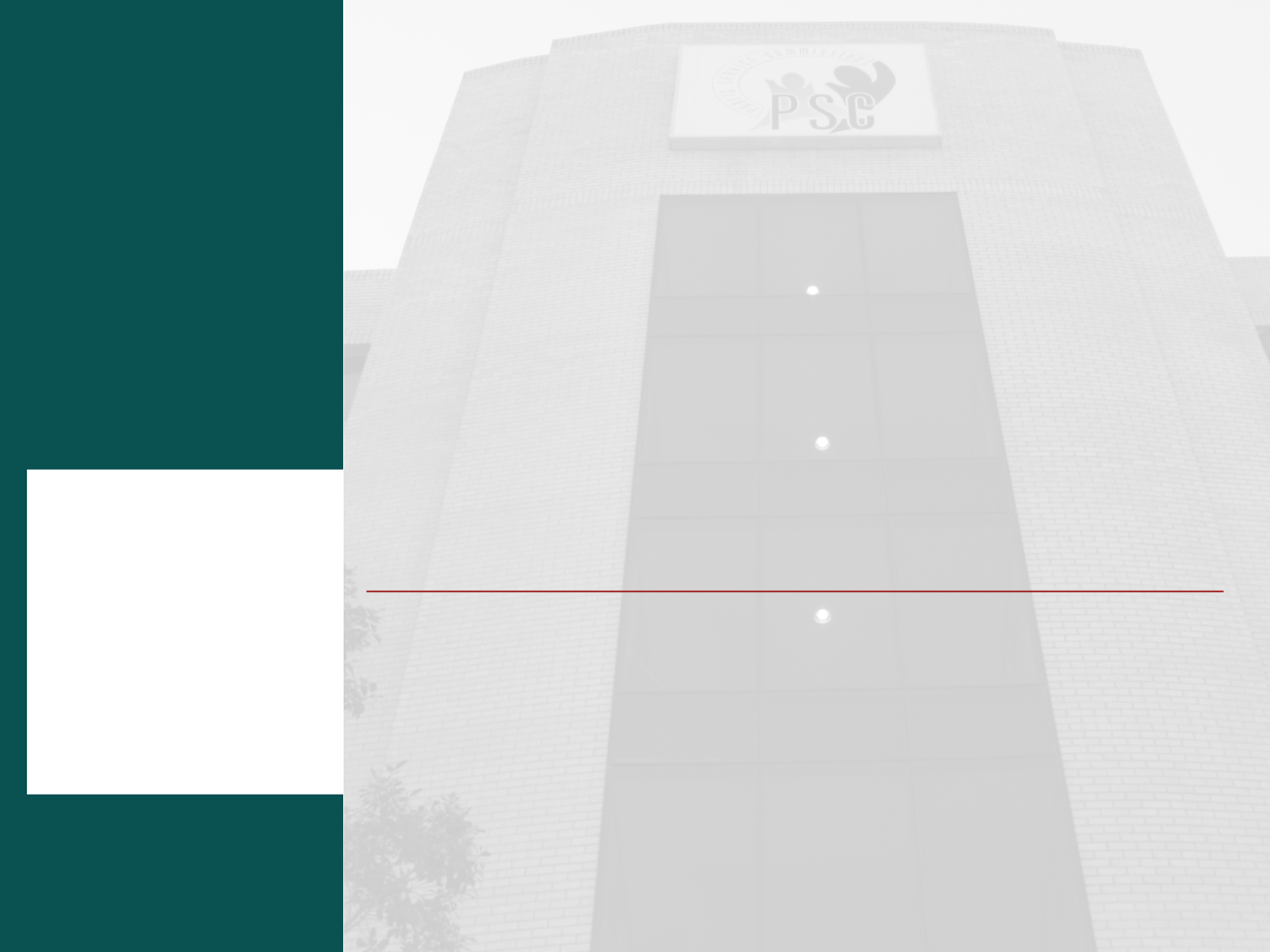 Briefing by the Public Service Commission on the Annual Report for 2019/20 financial year
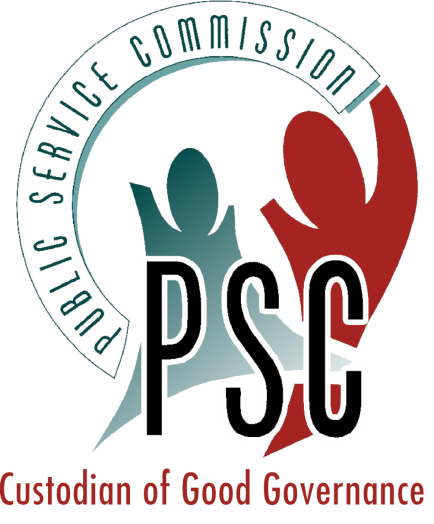 5
BACKGROUND
The draft Annual Report was submitted to the Auditor-General (AG-SA) on 31 July 2020 as per revised compliance deadlines by National Treasury. 

The audit by the AG-SA  commenced on 1 August 2020 until 30 September 2020.
Audit processes including sign-off on the finalization of the Annual Report was concluded on 30 October 2020 and the Annual Report will be tabled in Parliament on 16 November 2020
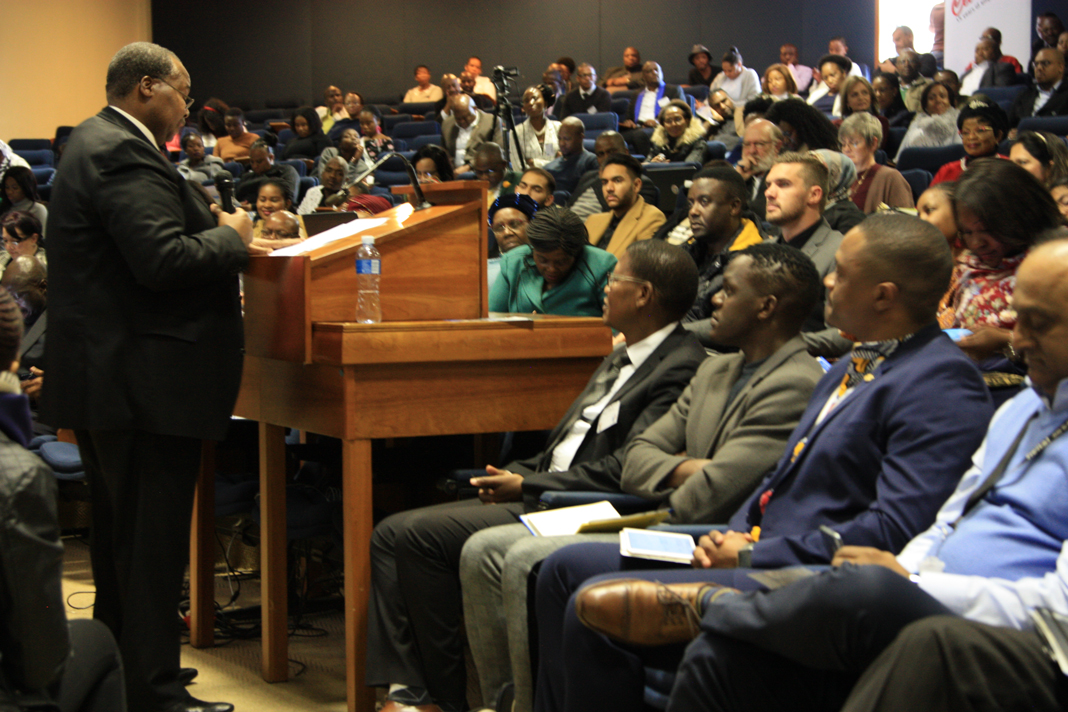 6
SUMMARY OF PERFORMANCE FOR 2019/20 (1)
The PSC attained all its Annual Performance Plan (APP) targets in the 2019/20 financial year.
The PSC also delivered on an additional 78 outputs outside the APP which were achieved. Noteworthy outputs will be reflected under the relevant programmes.
7
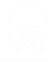 2019/20 FINANCIAL PERFORMANCE
8
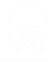 2019/20 BREAKDOWN OF BUDGET UNDER SPENT
Reason for variances:
Suppliers delayed with invoices due to Covid-19 related complications.
Some orders could not be paid by suppliers due to Covid-19 related challenges.
SITA related delays in procuring new video conference facility. Roll-over request of R2.3 million was submitted to National Treasury for consideration.
9
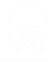 2019/20 EXPENDITURE PERFORMANCE  
PER PROGRAMME
10
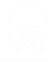 2019/20 EXPENDITURE PERFORMANCE 
PER ECONOMIC CLASSIFICATION
11
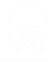 PSC 2019/20 AUDIT OUTCOME
During 2019/20 audit cycle, the PSC received a clean audit.
12
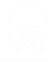 2019/20 AUDIT OUTCOME
Trend analysis of findings affecting the audit report:
13
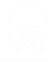 2019/20 AUDIT OUTCOME
Creditors payment days
No fruitless and wasteful expenditure, as well as unauthorised expenditure incurred. The following irregular expenditure incurred:
14
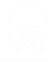 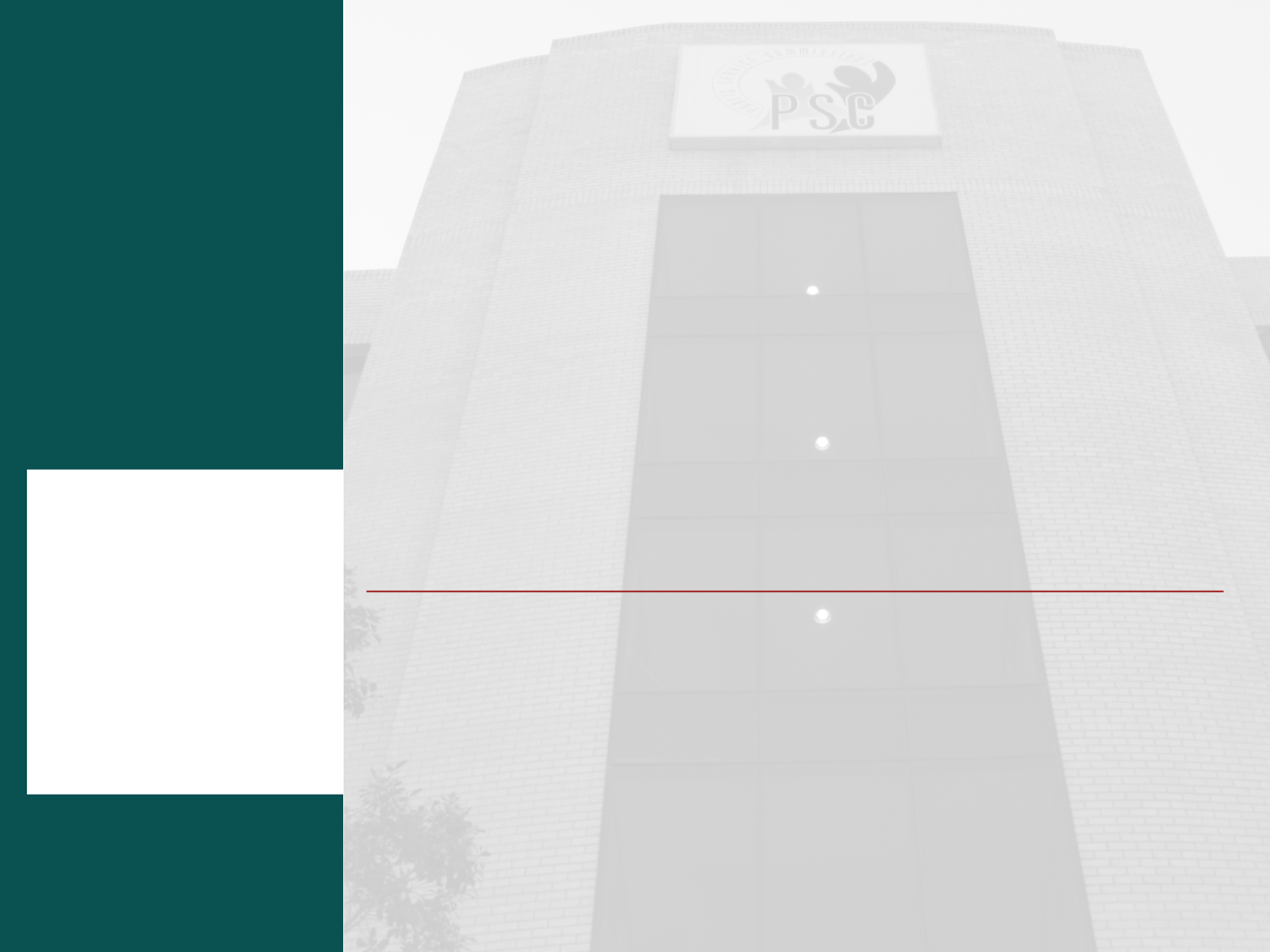 Overview of 
Performance Information
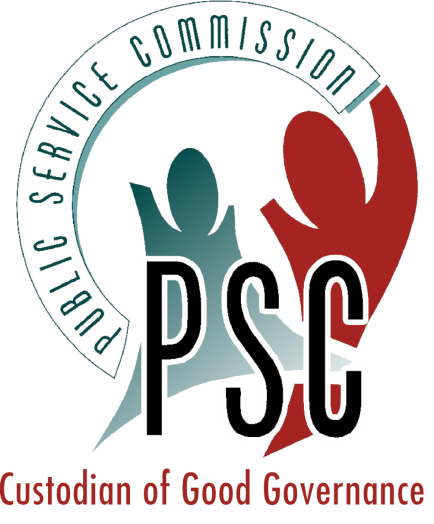 15
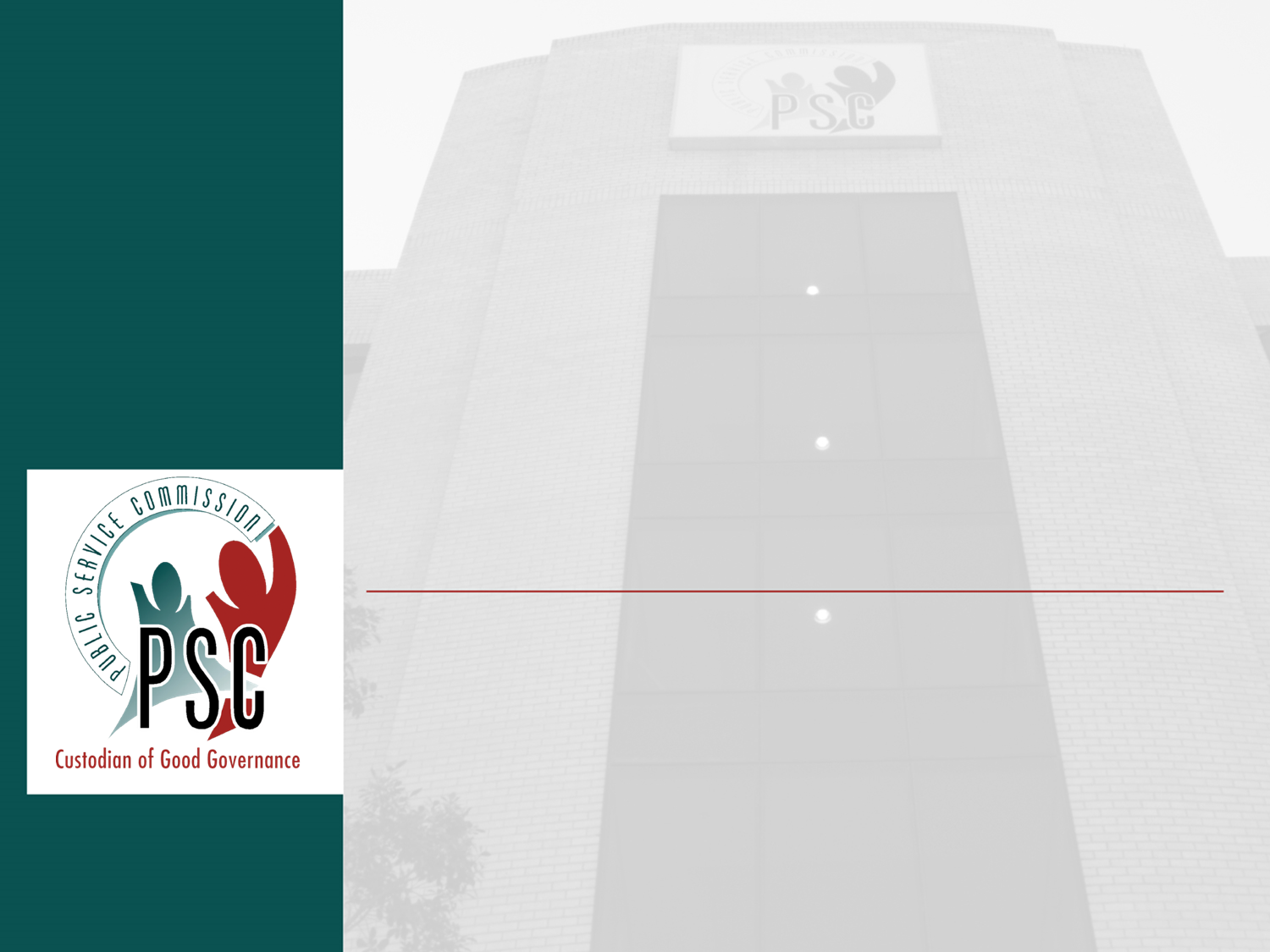 PROGRAMME 1: ADMINISTRATION
PROGRAMME 1: ADMINISTRATION (1)
17
PROGRAMME 1: ADMINISTRATION (2)
18
ADDITIONAL OUTPUTS OUTSIDE THE APP (3)
In providing institutional support to the PSC, the OPSC maintained a vacancy rate of 7% (19 vacancies out of 274 approved posts) and out of the 9 vacant critical posts at SMS level, 6 were filled, 4 of these posts were filled by women in an effort to attain the 50% representation of women at SMS level. 
During the 2019/2020 financial year the OPSC reviewed 13 Human Resource Management and Development policies.  
Amendments were made to the organisational structure relating to the Branch: Corporate Services wherein two Chief Directorates were created and the post of Deputy Director-General was abolished.
The OPSC achieved a 100% submission rate in respect of the Performance Agreements for all employees by the due date of 31 May 2019. The moderation of the Performance Appraisals for the 2018/2019 performance cycle in respect of 219 eligible employees was finalised in September 2019.
During the reporting period, the PSC’s visibility improved and this was done through various mediums of communication. The outputs such media articles and the Pulse of the Public Service, which was released on a quarterly basis, continued to raise the profile of the PSC.
19
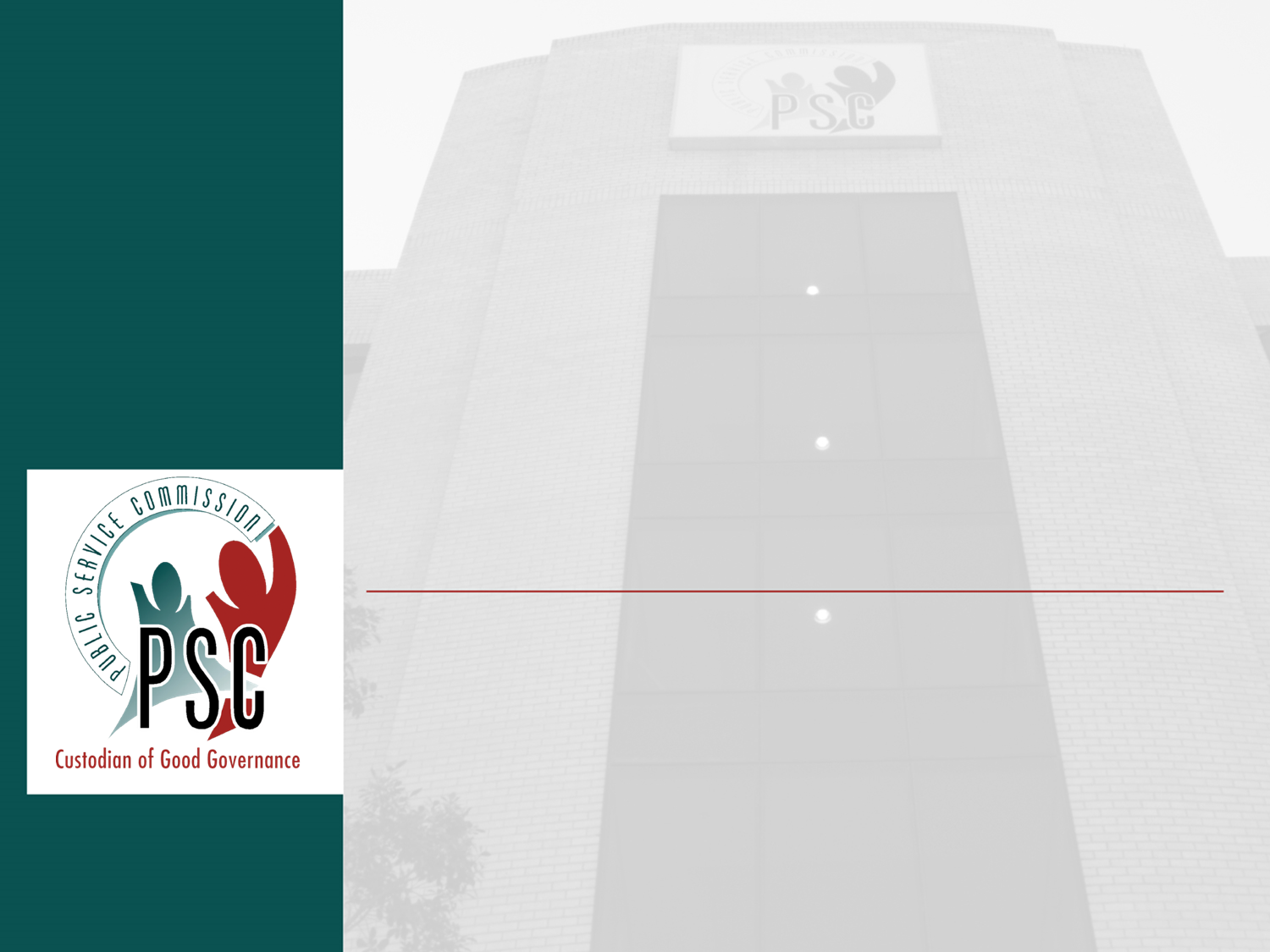 PROGRAMME 2: leadership and management practice (LMP)
PROGRAMME 2: LMP (1)
Targets exceeded due to improved business processes and engagements with departments
21
PROGRAMME 2: LMP (2)
Trends analysis of the management of grievances over the past five years
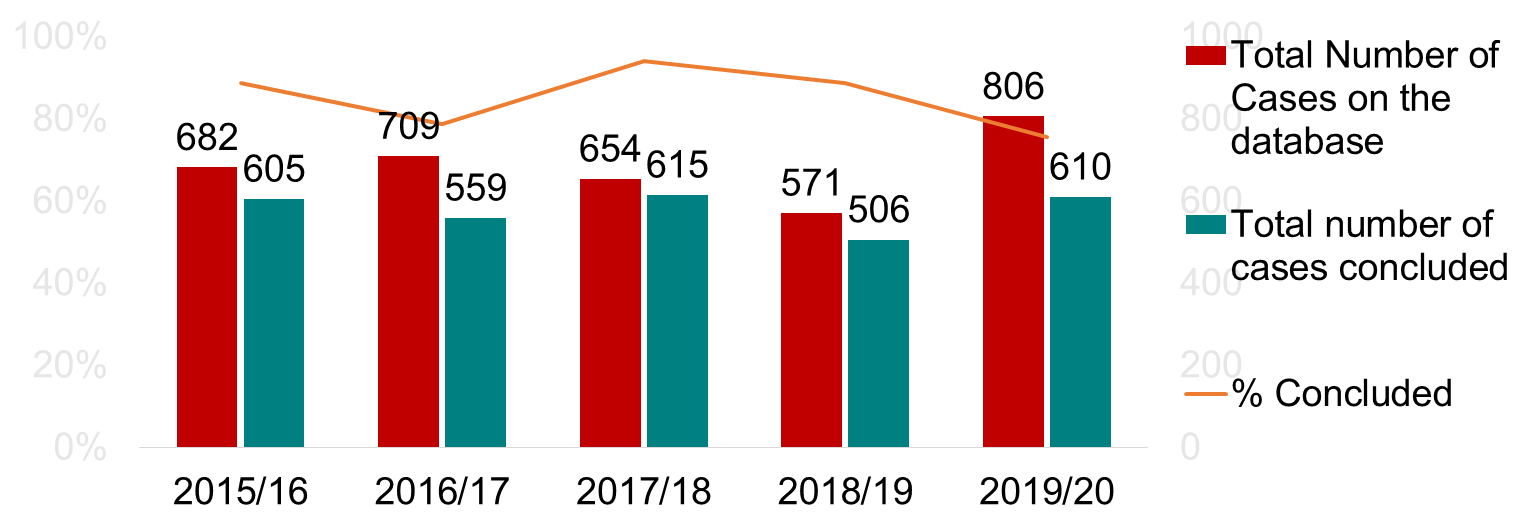 The trends analysis above shows that the number of grievances referred to the PSC during 2019/2020 increased significantly when compared to the previous four years, especially the 2018/19 financial year.  The increase in the number of grievances referred to the PSC is consistent with an increase in the number of grievance lodged in departments.
22
PROGRAMME 2: LMP (3)
23
ADDITIONAL OUTPUTS OUTSIDE THE APP (4)
The PSC participated in the induction and orientation of Executive Authorities (EAs) at national and provincial levels at the beginning of the 6th Administration in 2019. The engagements were considered important in contributing towards building a capable, career-oriented and professional Public Service through preventing challenges related to non-compliance with legislative obligations placed upon EAs regarding public administration. 
The EA-HOD Guide covers various topical issues that cut across the mandate of the PSC, including among others, the application of the CVPs, role clarification at the political-administrative interface, managing recruitment and selection practices, managing ethics in the Public Service, the role of EAs in labour relations as well as mechanism to ensure continuity when there are leadership changes.
The PSC conducted a study on the performance of the Commission on the Restitution of Land Rights, which is attached to the Department of Rural Development and Land Reform through assessing, among others, the organisational structure, skills, capacity and performance management of human resource as well as the leadership put in place to ensure implementation of the land restitution mandate. 
The PSC engaged with various stakeholders on employment equity implementation challenges and solutions in the Public Service at the Commission for Employment Equity's (CEE) strategic partner’s symposium.
24
ADDITIONAL OUTPUTS OUTSIDE THE APP (5)
The PSC, in response to requests from stakeholders and on its own accord due to situational analysis during the course of the financial year, completed the following additional activities:
 
A paper on Reflection on the challenges in the Public Service and Public Administration and the Implications for the NDP, which was presented at the National Planning Commission’s NDP Review Colloquium.
A paper which was presented at the National Planning Commission’s NDP Review Colloquium on Achieving a transformed, effective and development-oriented Public Service.
Convened Roundtable sessions for national and provincial departments on the Extent and Nature of Contract Appointments in the Public Service and produced a report based on the roundtable sessions.
Conducted advocacy sessions on grievance rules and engagement sessions and workshops on topical labour relations issues for several departments on its own and in collaboration with other stakeholders. 
Provided assistance to pension beneficiaries who were experiencing challenges in access their pension benefits due to numerous challenges, including misplacement of submitted documents and inadequate communication channels.
25
IMPACT/ OUTCOME OF LMP OUTPUTS (6)
26
IMPACT/ OUTCOME OF LMP OUTPUTS (7)
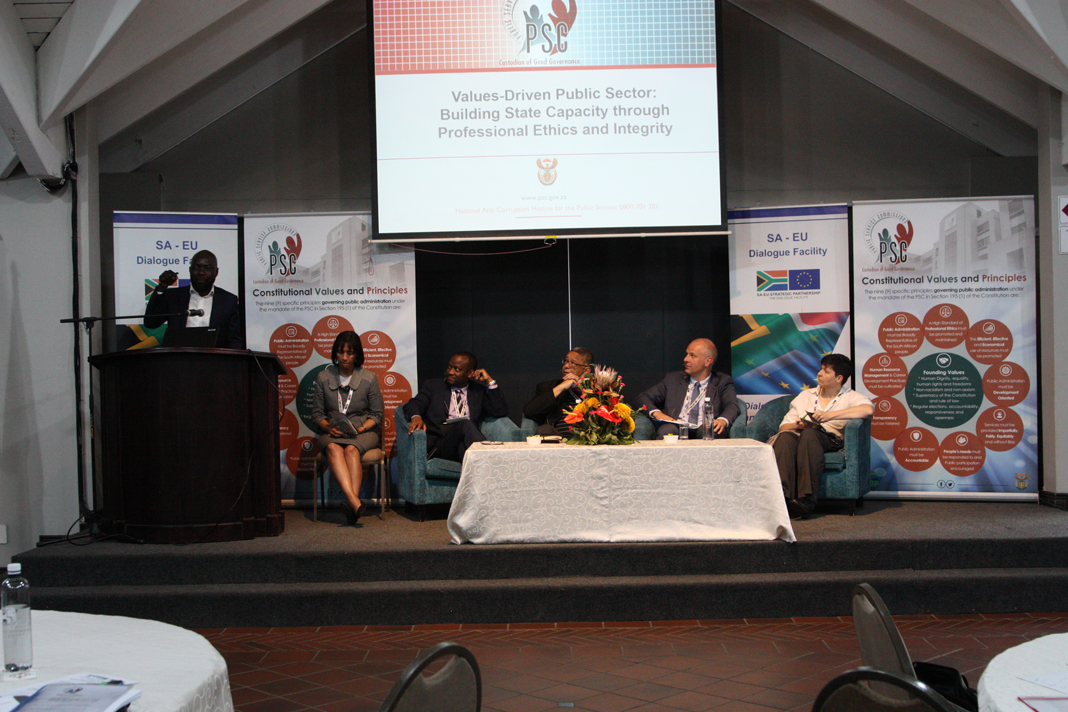 27
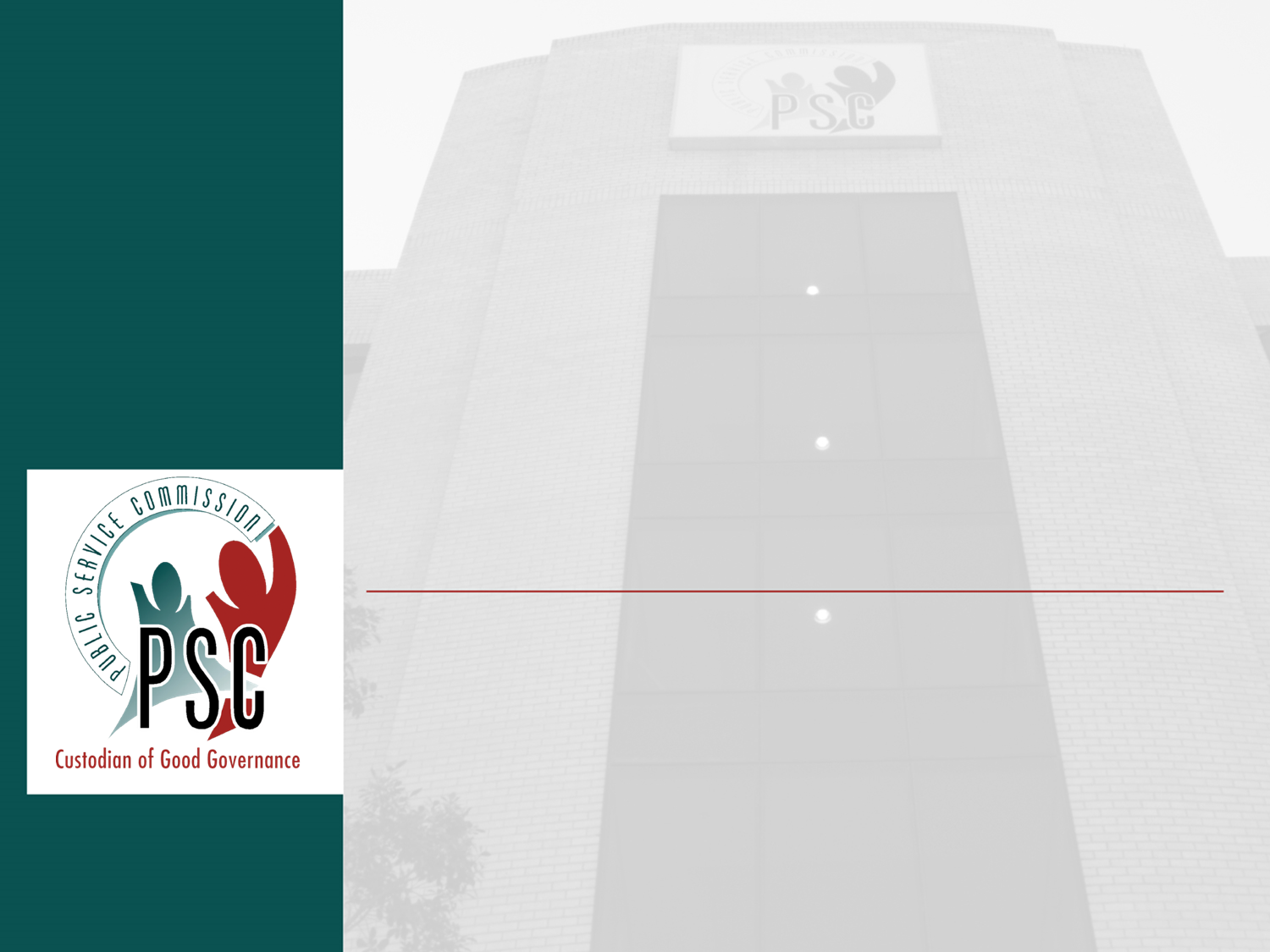 PROGRAMME 3: monitoring and evaluation
PROGRAMME 3 : M&E (1)
This comprehensive set of evaluations enabled the PSC to make a clear diagnosis on the performance of the public service both at the level of each provincial government and the above-mentioned sectors at national level.
Furthermore, the evaluations propose how the form and character of the public service should change from institutional fundamentalism (a rules-driven and compliance orientation) towards a more responsive and values-driven public service.
29
ADDITIONAL OUTPUTS OUTSIDE THE APP (2)
The PSC produced the State of the Public Service Report, which raises critical issues such as that public service mmanagers that fail to display agency, or they do not act on the agency they have. 
Held two engagements with the Standing Committee of Appropriations. The engagements focused on, amongst others, strategies available to significantly improve management practices in the Public Service, issues of governance across the Public Service, expenditure against budgets versus performance for national departments as well as opportunities for efficiency, effectiveness and value for money in the Public Service. 
The PSC in partnership with the SA-EU Dialogue Facility (funded by the EU Delegation) and UNISA hosted an international dialogue on a values-driven public sector: building state capacity through professional ethics and integrity. 
A CVPs Booklet was developed,  which aims to develop a shared understanding of the CVPs and provide a norm of what can be expected from the public administration and most importantly, to encourage the application of the values and principles in the delivery of services.
30
ADDITIONAL OUTPUTS OUTSIDE THE APP (3)
Service delivery inspections were conducted at the Cecilia Makiwane Hospital (Mental Unit) and the Frere Hospital Nerina House Nurses Home in the Eastern Cape. Key findings highlighted weaknesses in the safety and security measures at the Cecilia Makiwane Hospital whilst the conditions in which the medical personnel living at the Nerina House Nurses Home were highly unhygienic and posed a serious health risk to nurses’ lives.
The PSC has taken to various media platforms to promote the CVPs, with particular focus on good governance, the professionalization of the public service and strongly condemning delinquent departments in support of President Cyril Ramaphosa's call to pay SMMEs within 30 days through thought-provoking published media articles to stimulate a national dialogue on the CVPs.
In ushering the 6th administration, the PSC in April 2019, provided the President with comprehensive inputs on enhancing the capacity of the Public Service and the reconfiguration of government to best deliver services to the citizens of the country. 
Various papers and opinion pieces on key topics were produced and presented at events hosted by stakeholders and published in the media.
31
IMPACT/ OUTCOME OF M&E OUTPUTS (5)
32
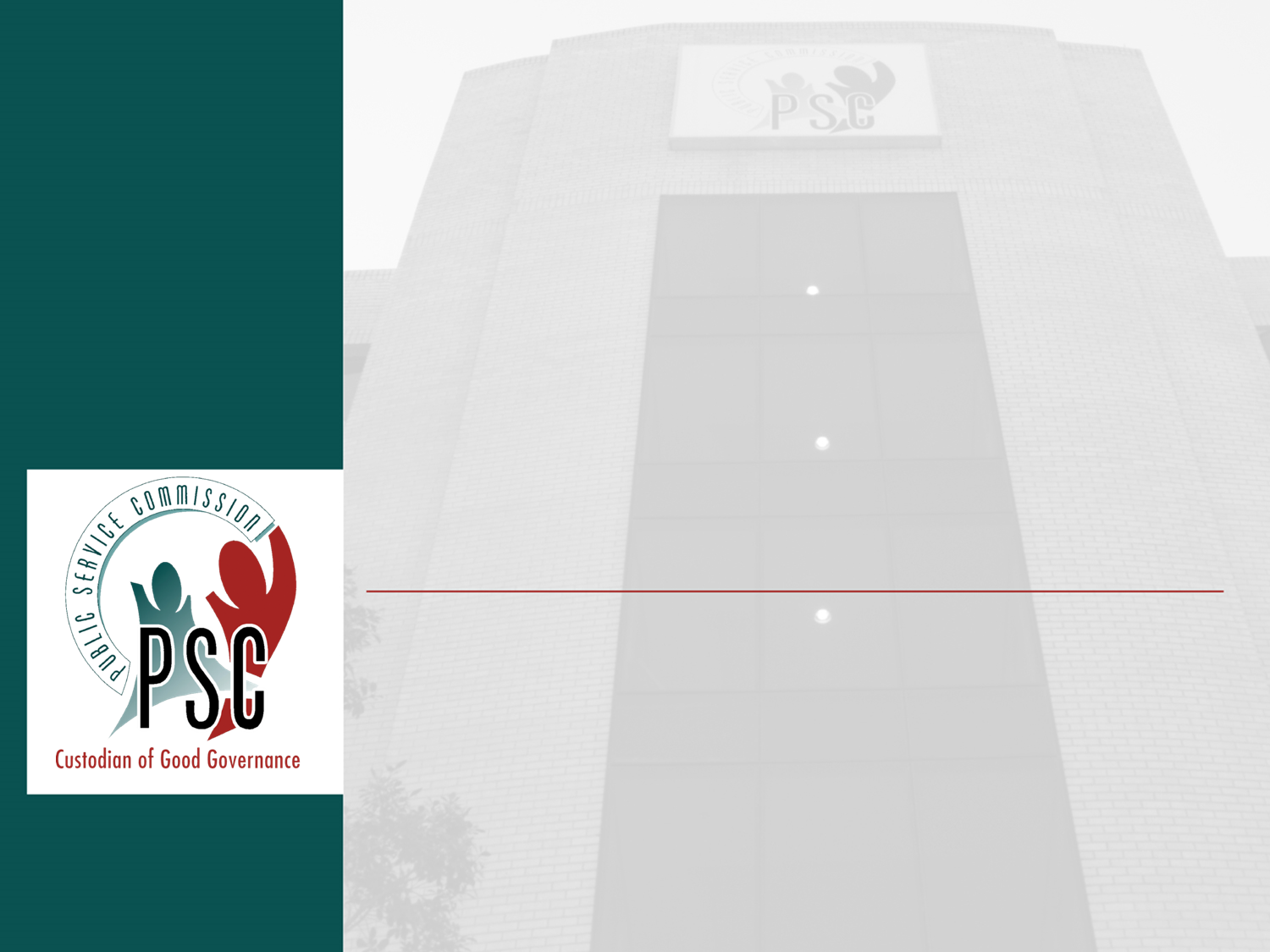 PROGRAMME 4: integrity and anti-corruption
PROGRAMME 4: IAC (1)
34
PROGRAMME 4: IAC (2)
Trends analysis of the management of complaints over the past four years
There has been a slight increase in the closure rate of cases of 68% in 2018/19 to 71% in the 2019/20 financial year.
The impact of cost containment measures such as a lack of funding for travelling and a number of posts that have been abolished on the closure of cases was mitigated as is evident in the increase in the closure rate.
However, the complexity of cases required more time and resources spent on investigations.
35
PROGRAMME 4: IAC (3)
36
PROGRAMME 4: IAC (4)
37
ADDITIONAL OUTPUTS OUTSIDE THE APP (5)
During the period under review, 69 complaints of alleged corruption relating to national and provincial departments were closed. 
In addition, 99 complaints of alleged corruption which were cases reported during the previous financial years were closed. 
The PSC also closed 999 cases relating to public entities. Public entities are only required by the PSC to report on the conclusion of these cases on a regular basis.
The reasons for not investigating complaints beyond the initial assessment are a combination of the following:
The complaints did not reasonably raise a suspicion of misconduct.
The complainants were informed that another law enforcement agency or court was more appropriate to deal with the matter.
The matter fell outside of the mandate of the Public Service.
Callers did not provide adequate information for investigation.
The PSC hosted International Anti-Corruption Day on 09 December 2019, under the theme: “United Against Corruption: Building a Culture of Accountability for Sustainable Development”.
38
ADDITIONAL OUTPUTS OUTSIDE THE APP (6)
Various ethics initiatives were implemented to encourage ethical behaviour and integrate ethics into the Public Service. 
Briefing sessions and workshops on the Code of Conduct to address issues related to professional ethics at departments.
Targeted visits to national and provincial departments to conduct workshops on professional ethics as well as roundtables on professional ethics.  
Hosting an Ethical Leadership Seminar during Nelson Mandela Month, to engage with public servants on “Leading like Mandela: Dawn of the new era of ethical, value based leadership”.
The PSC monitored the implementation of the Financial Disclosure Framework by members of the SMS members throughout the Public Service.
To this end, 9834 SMS members submitted financial disclosure forms to the PSC by the due date of 31 May 2019. Accounting for 97% of the total number of SMS members
The PSC engaged with EAs to consult with the SMS members to determine the reasons for not disclosing their directorships, and where necessary disciplinary action should be instituted against these SMS members.
39
IMPACT/ OUTCOME OF IAC OUTPUTS (7)
40
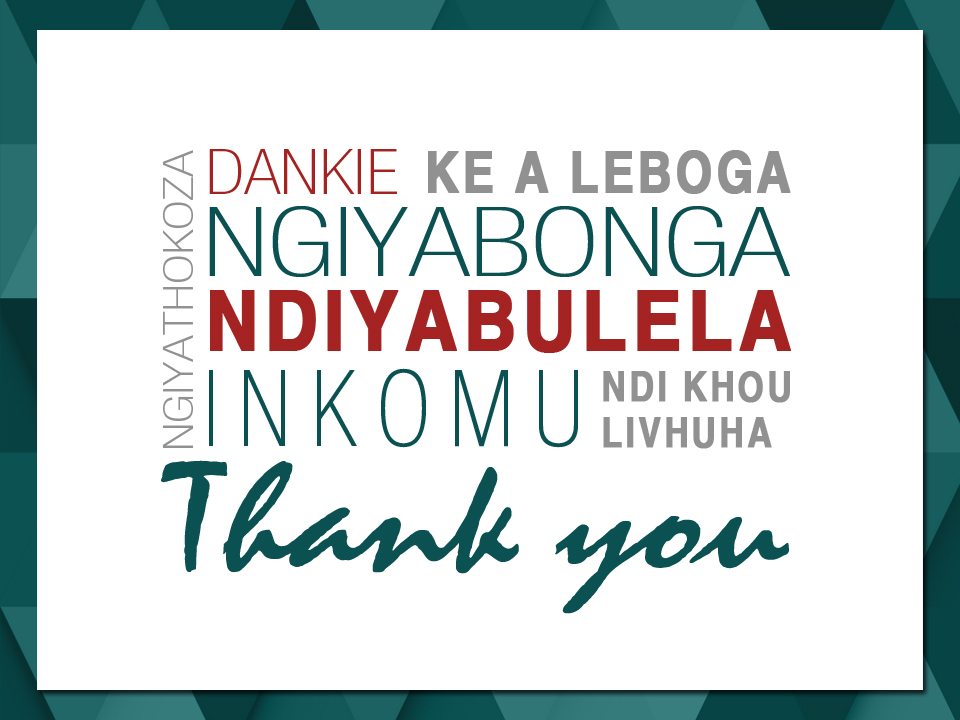